Квиллинг     или бумагокручение
Учитель начальных классов  Бойко Т.И.
МБОУ «НШДС №14» 
г. Байкальск
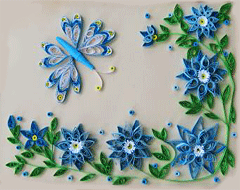 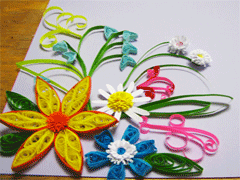 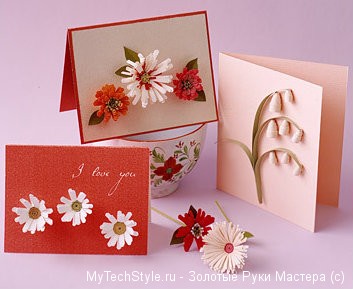 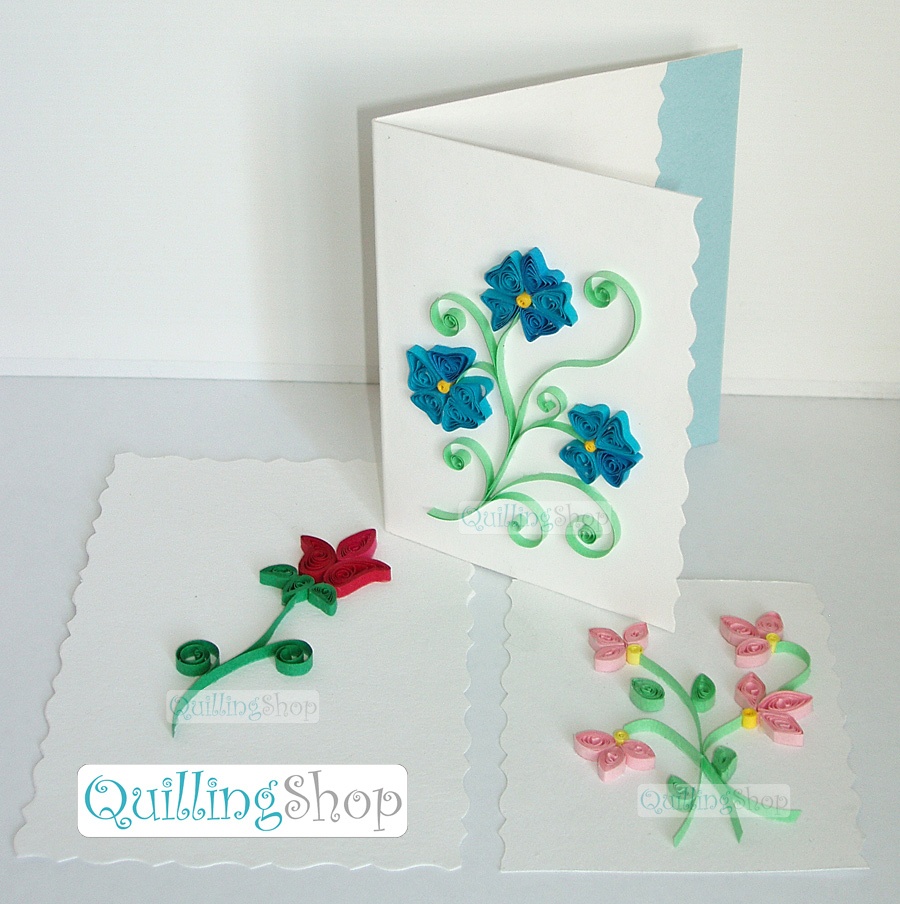 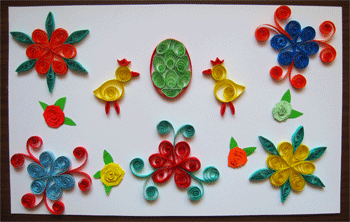 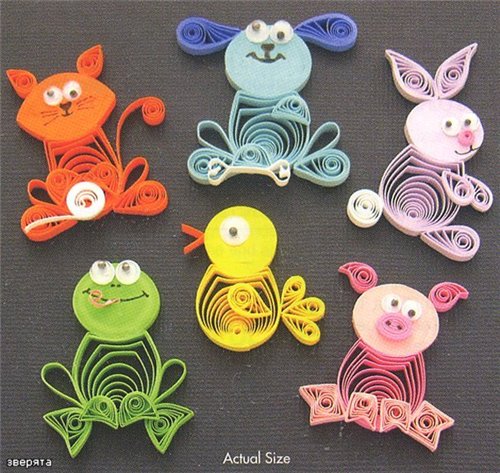 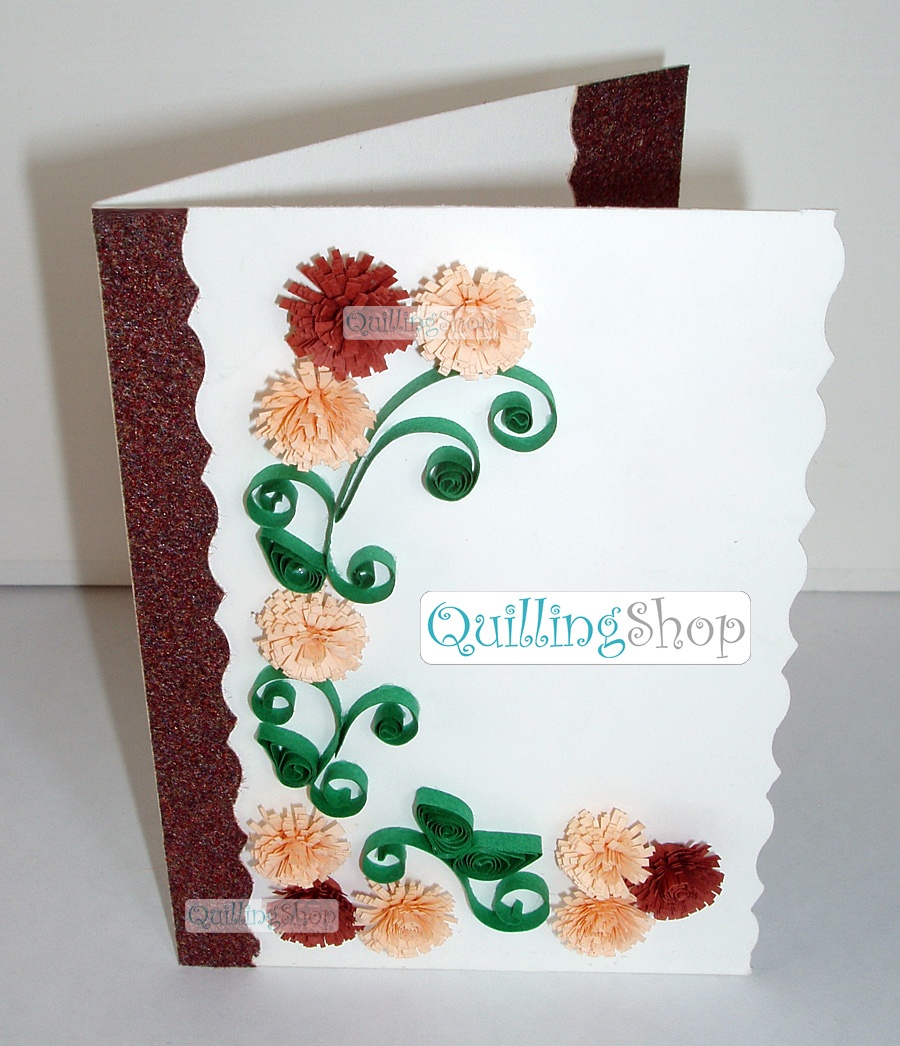 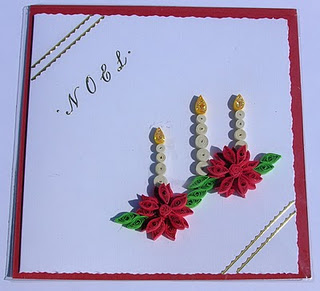 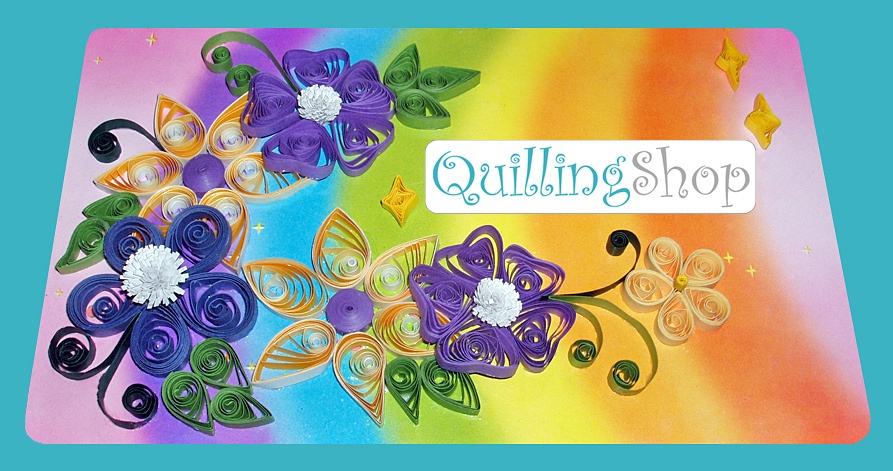 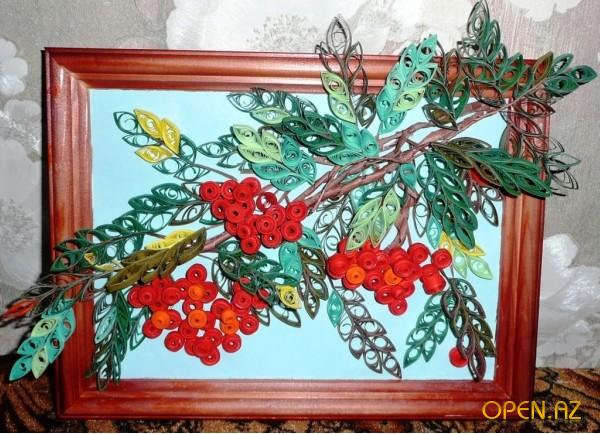 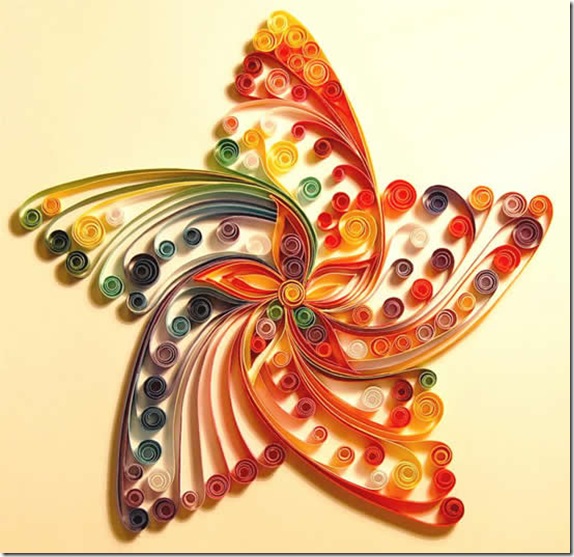 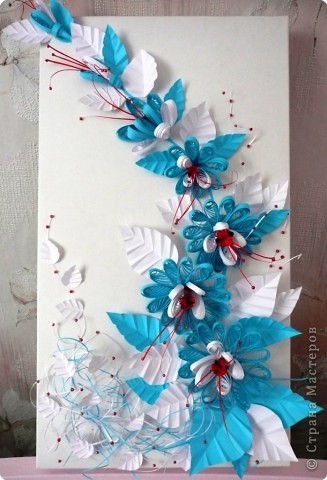 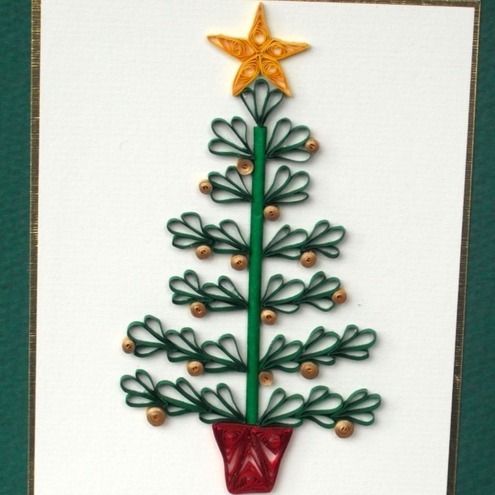 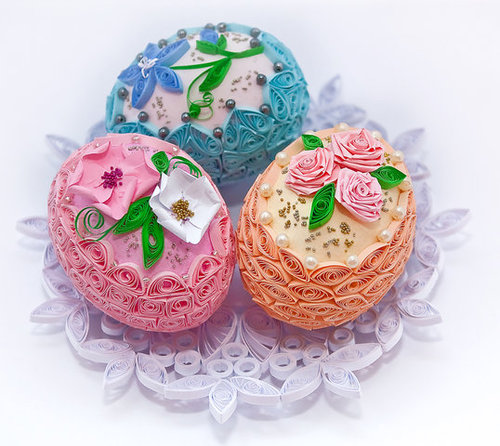 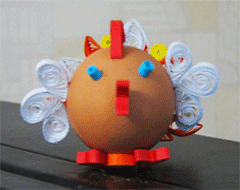 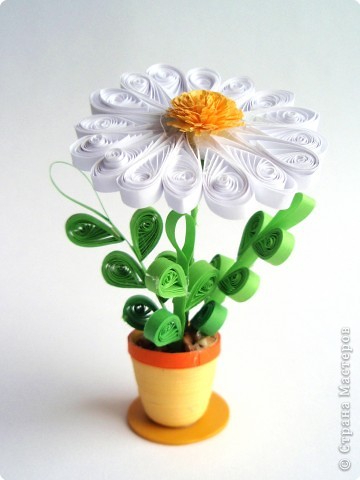 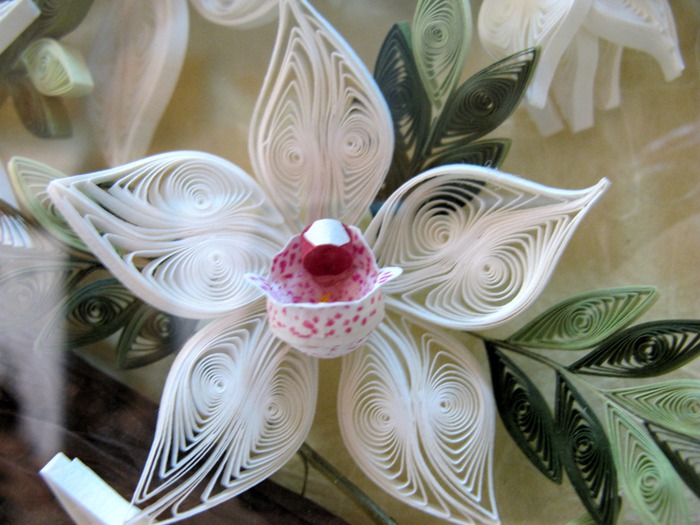 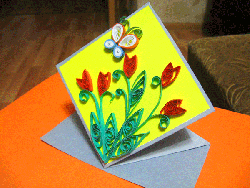 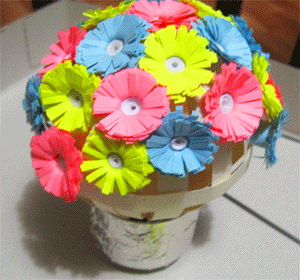 Спасибо за внимание